Maps:  The Geographer’s Basic Tools
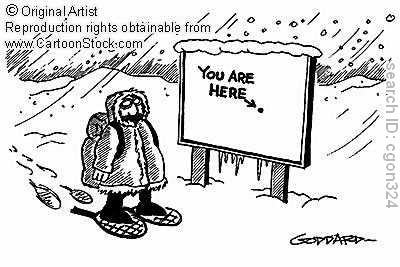 What is a Map?
It is a representation of Earth’s features drawn on a flat surface.
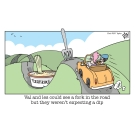 Map Projections
Winkel tripel projection:  Winkel's goal of minimizing three kinds of distortion area, direction and distance.
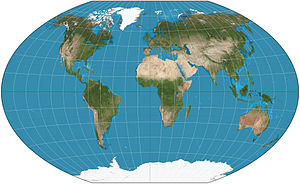 Map Projections
Robinson projection:  The Robinson projection is a map projections of a world map, which shows the entire world at once. It was specifically created in an attempt to find a good compromise to the problem of readily showing the whole globe as a flat image.[
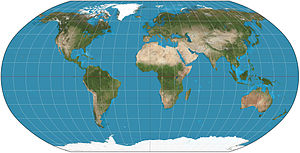 Map Projections
Petersen Projection
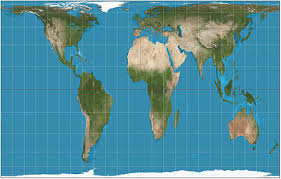 Map ProjectionsWest Wing
http://www.youtube.com/watch?v=n8zBC2dvERM
Scale
The scale of the map shows the relationship between the size of an object (eg lake, highway,) in real life and its size drawn on the map.
Small-scale maps show a small amount of detail in a large area.  Eg world map
1: 17 500 000
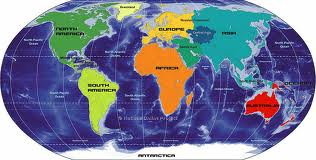 Scale cont’d
Large scale maps show a large amount of detail in a small area.  Eg residential planning, Canada’s Wonderland,...
1: 500, 1: 25 000
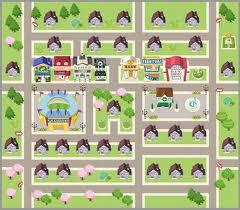 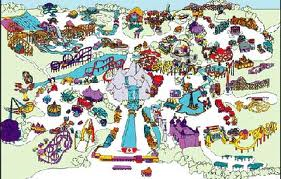 Types of Maps
General-purpose maps:  provide many types of information on one map.  
Examples: bodies of water, roads, railway lines, parks, elevation, towns and cities, political boundaries, latitude and longitude, national and provincial parks
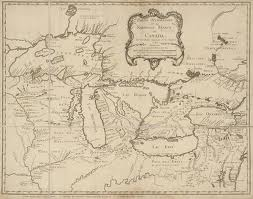 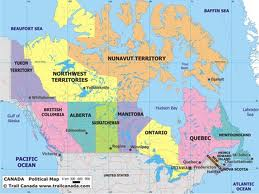 Types of maps con’td
Thematic Maps illustrate specific information about a place.
Examples: climate regions, religions, age cohorts, ...
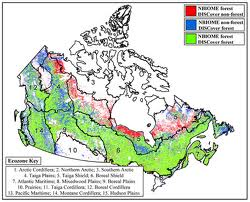 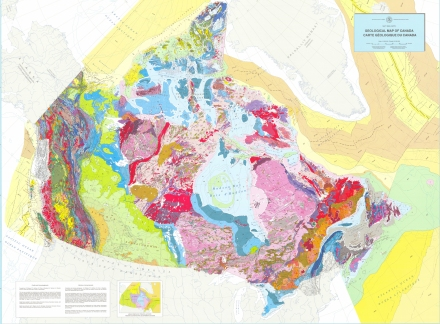 Types of maps con’td
Topographic Maps use symbols to show a variety of features.  Two important features are contour lines and a grid system.  See text pg. 25
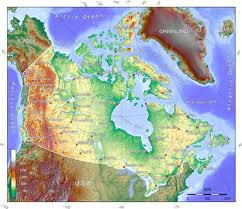 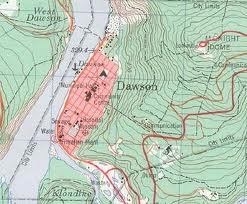 Activity:  Digital Mapping (page 26)
Complete the activity  # 1 – 5  
(Google maps)